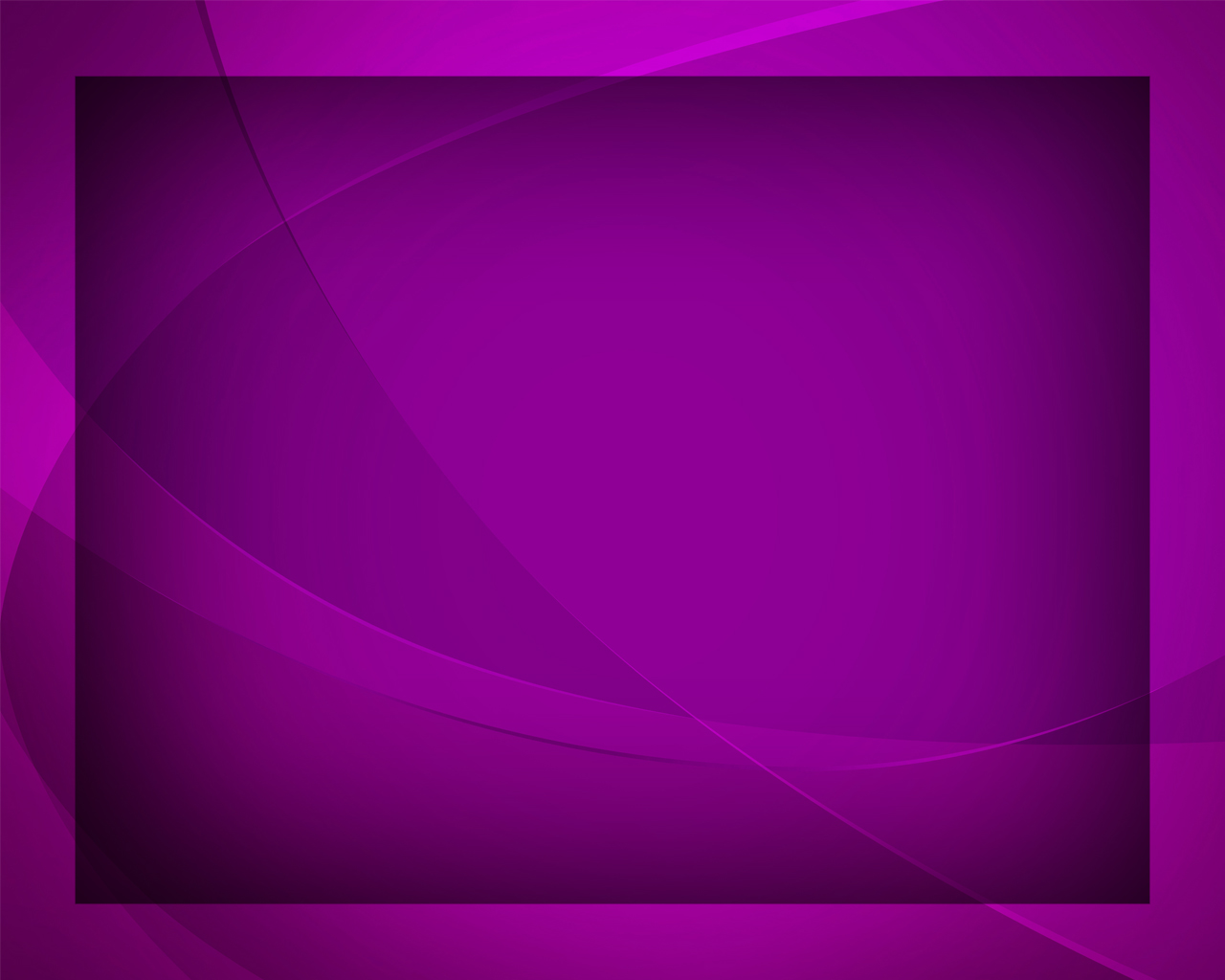 Мы - верные слуги Христовы
Гимны надежды №245
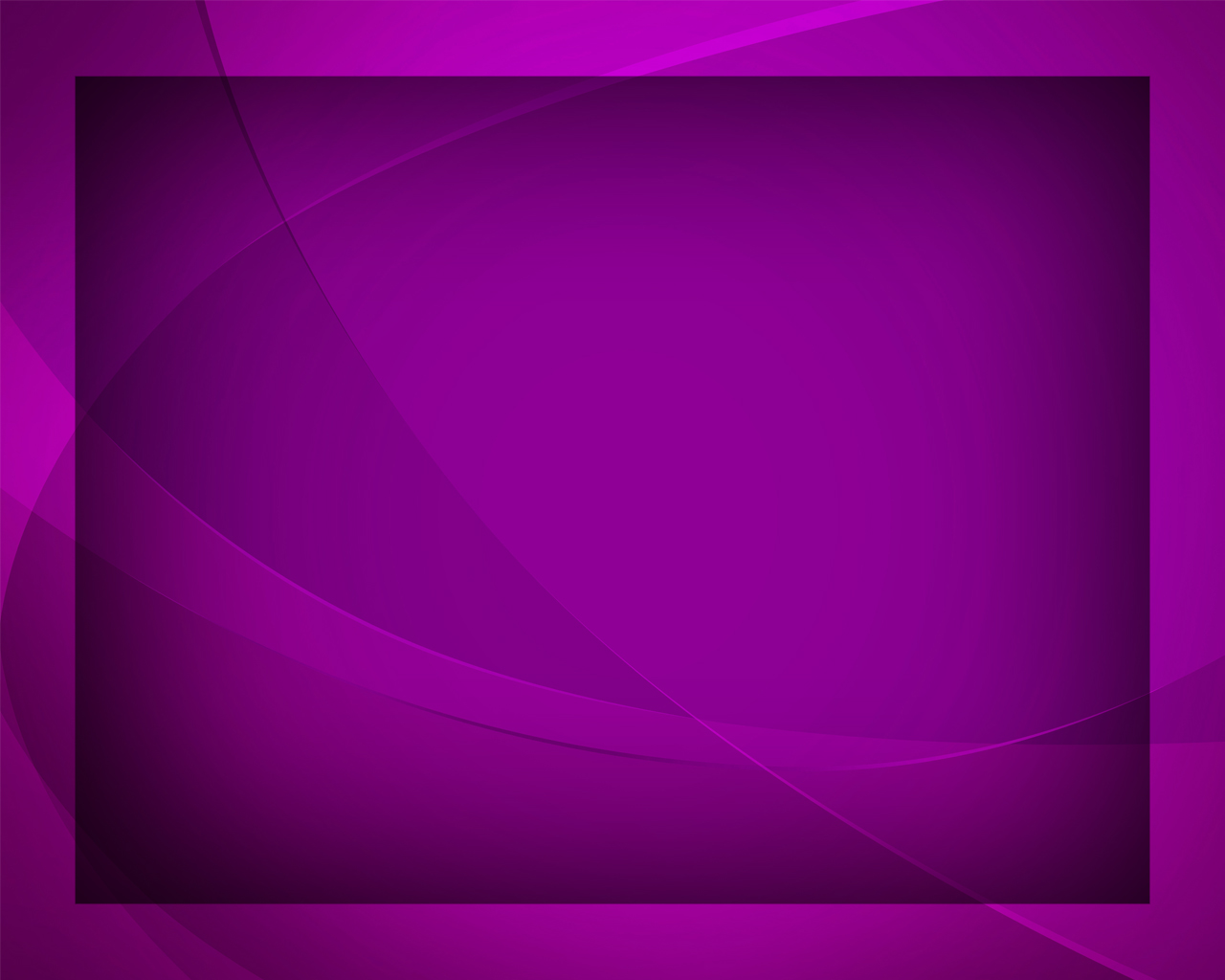 Мы - верные слуги Христовы, 
Мы призваны Богу служить:
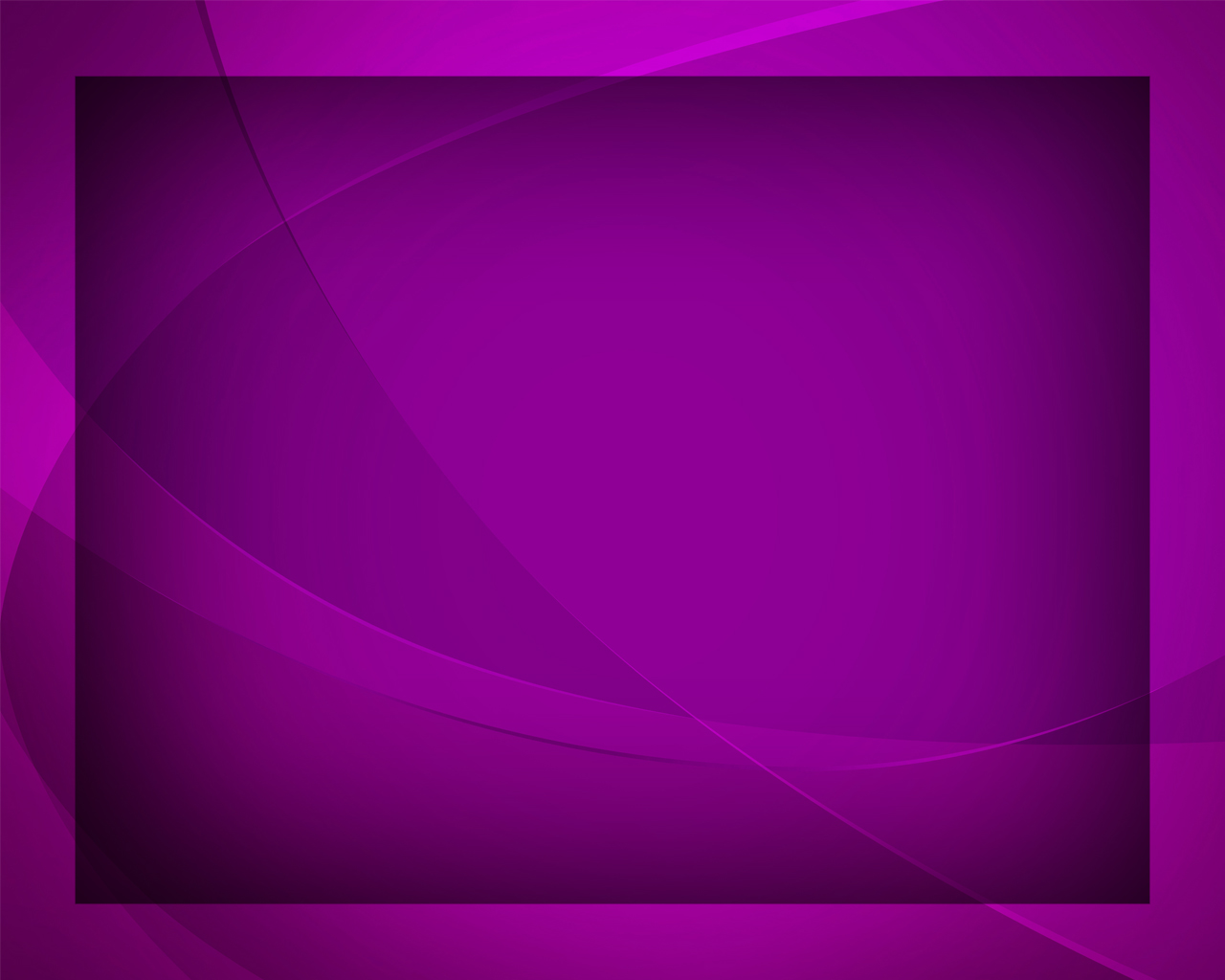 Греховные сбросить оковы
И в мире спасёнными жить.
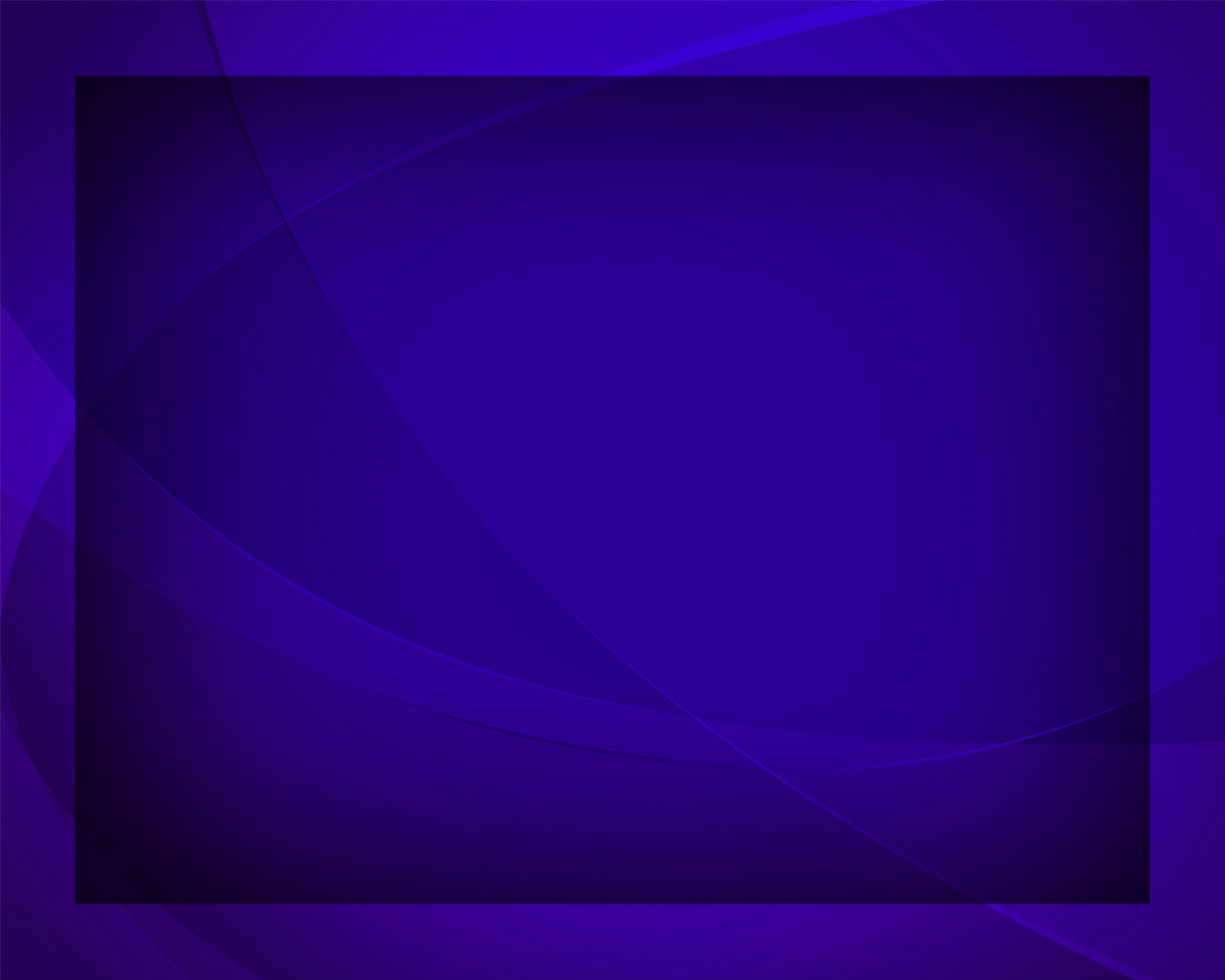 Мы призваны Богом,
Чтоб в мире греховном светить,
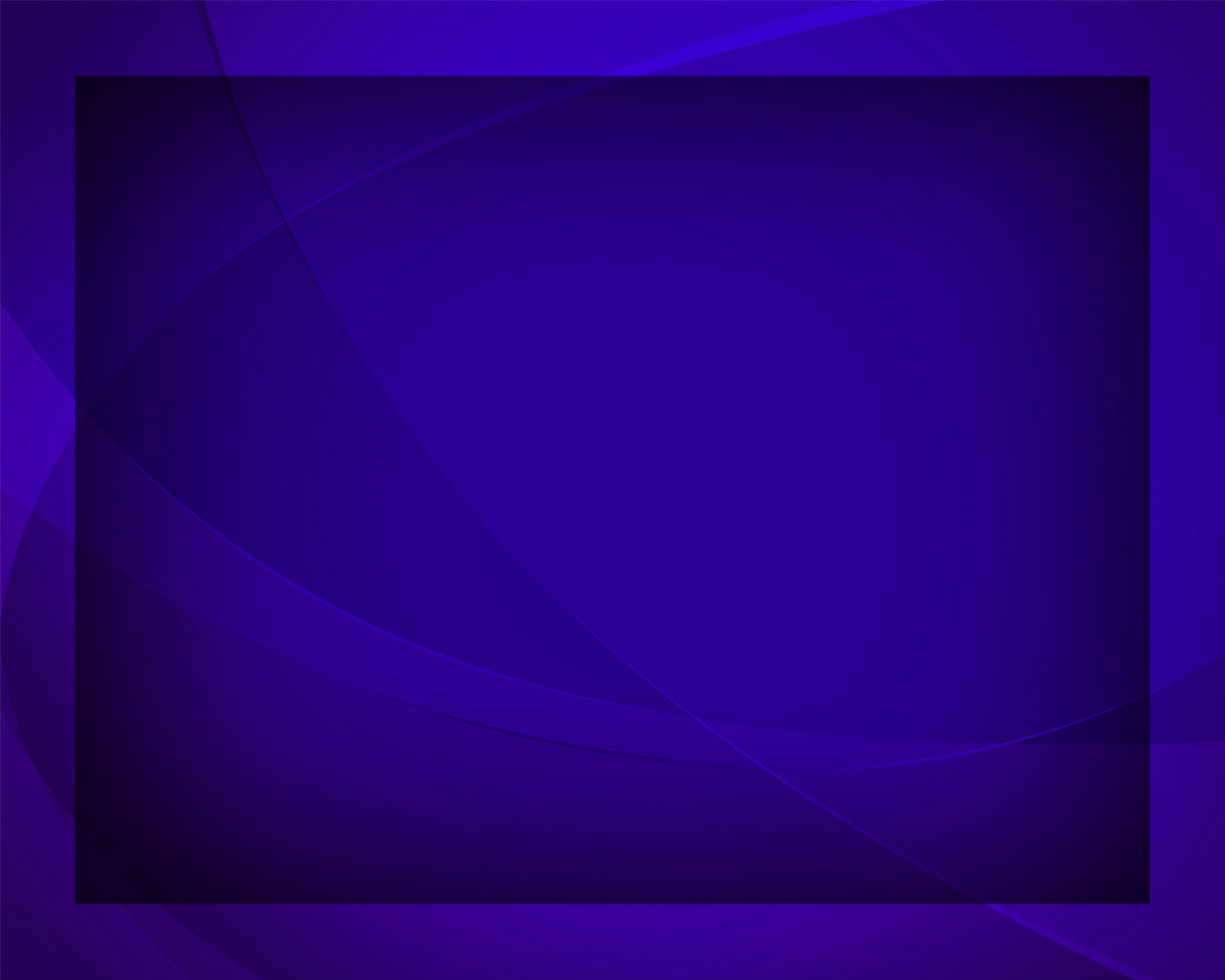 Бороться 
с пороком
И ближним 
к спасенью служить.
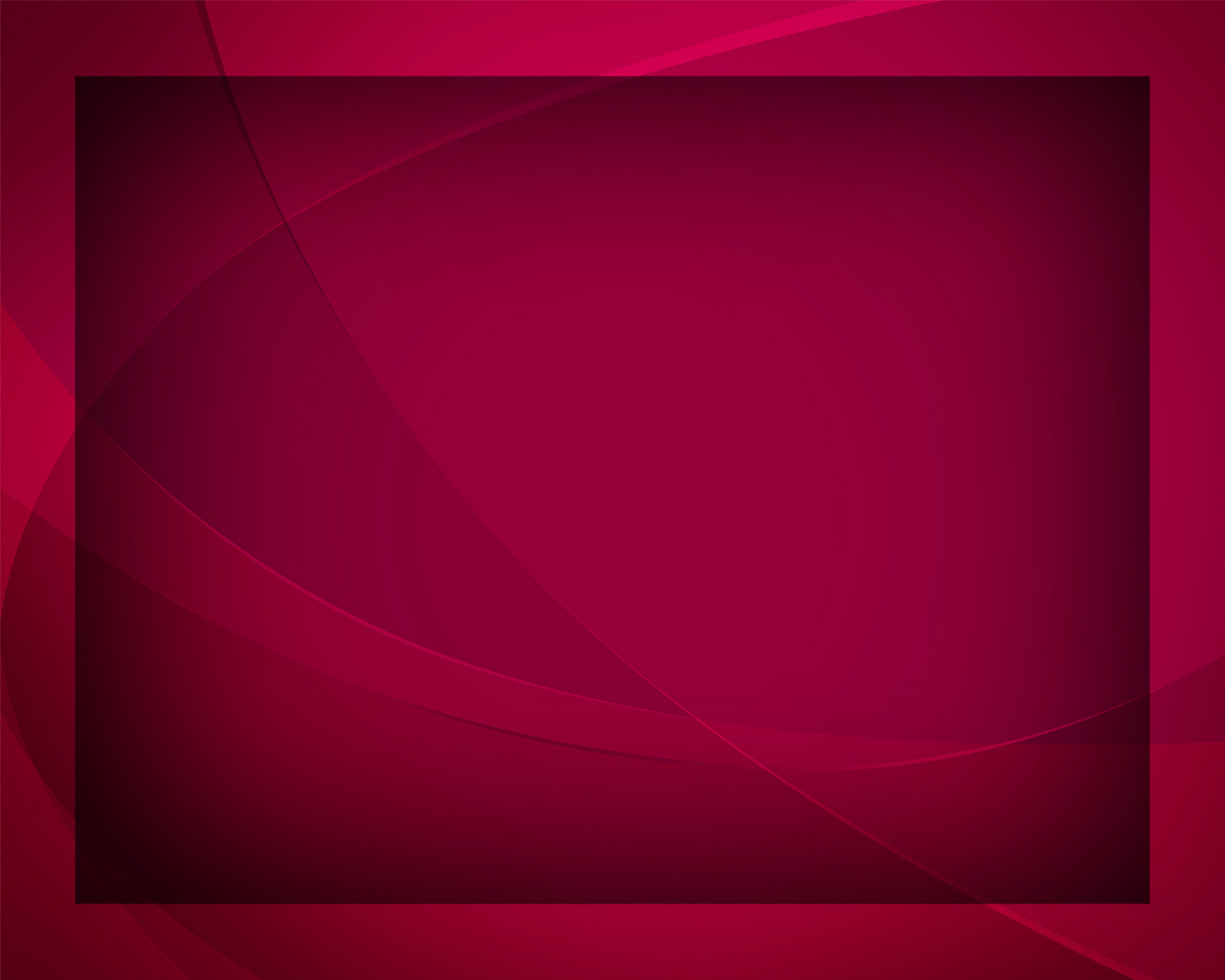 Бороться 
с пороком 
и злобой, 
В терпенье любовь показать
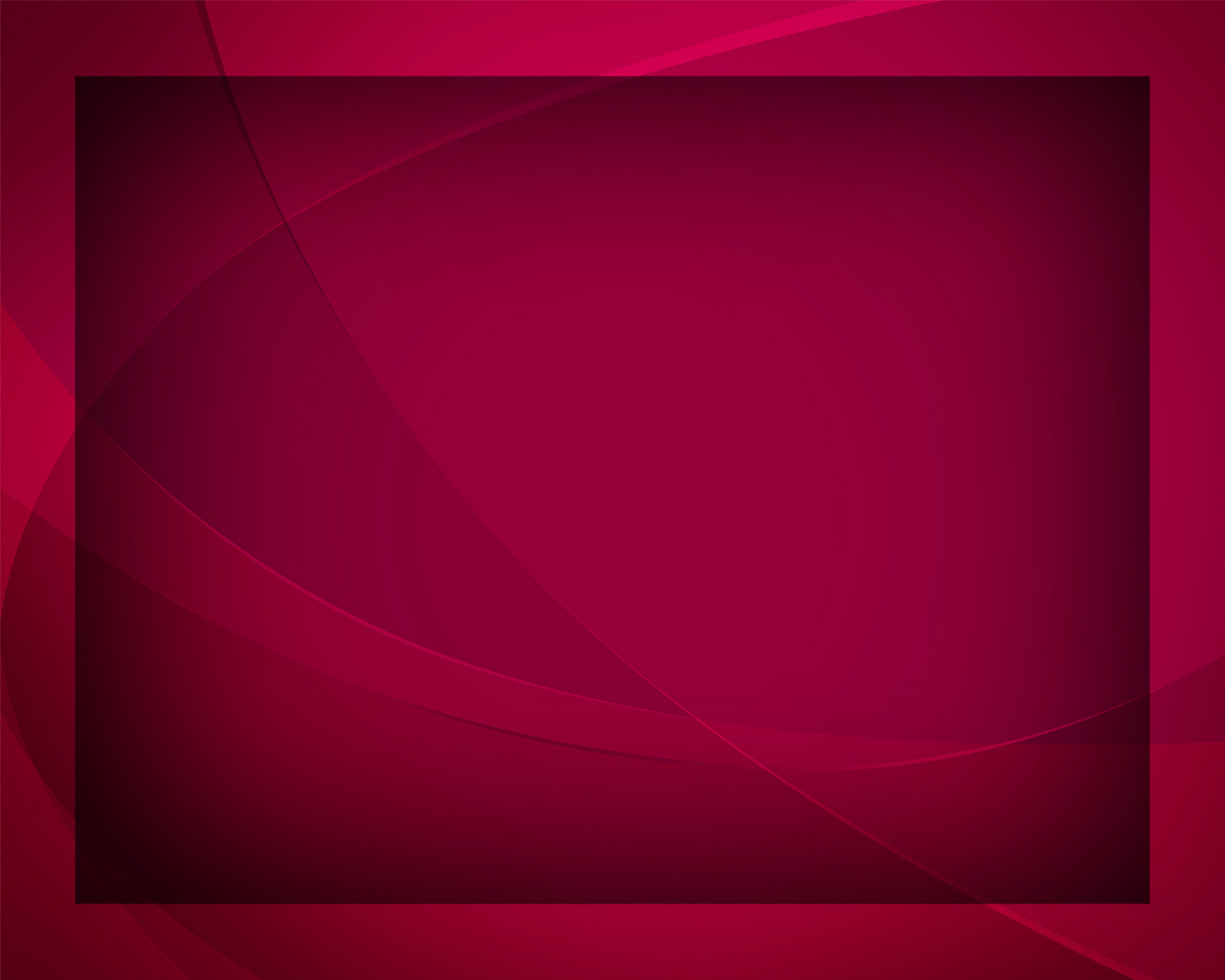 И в жизни земной и суровой 
Всегда на Творца уповать.
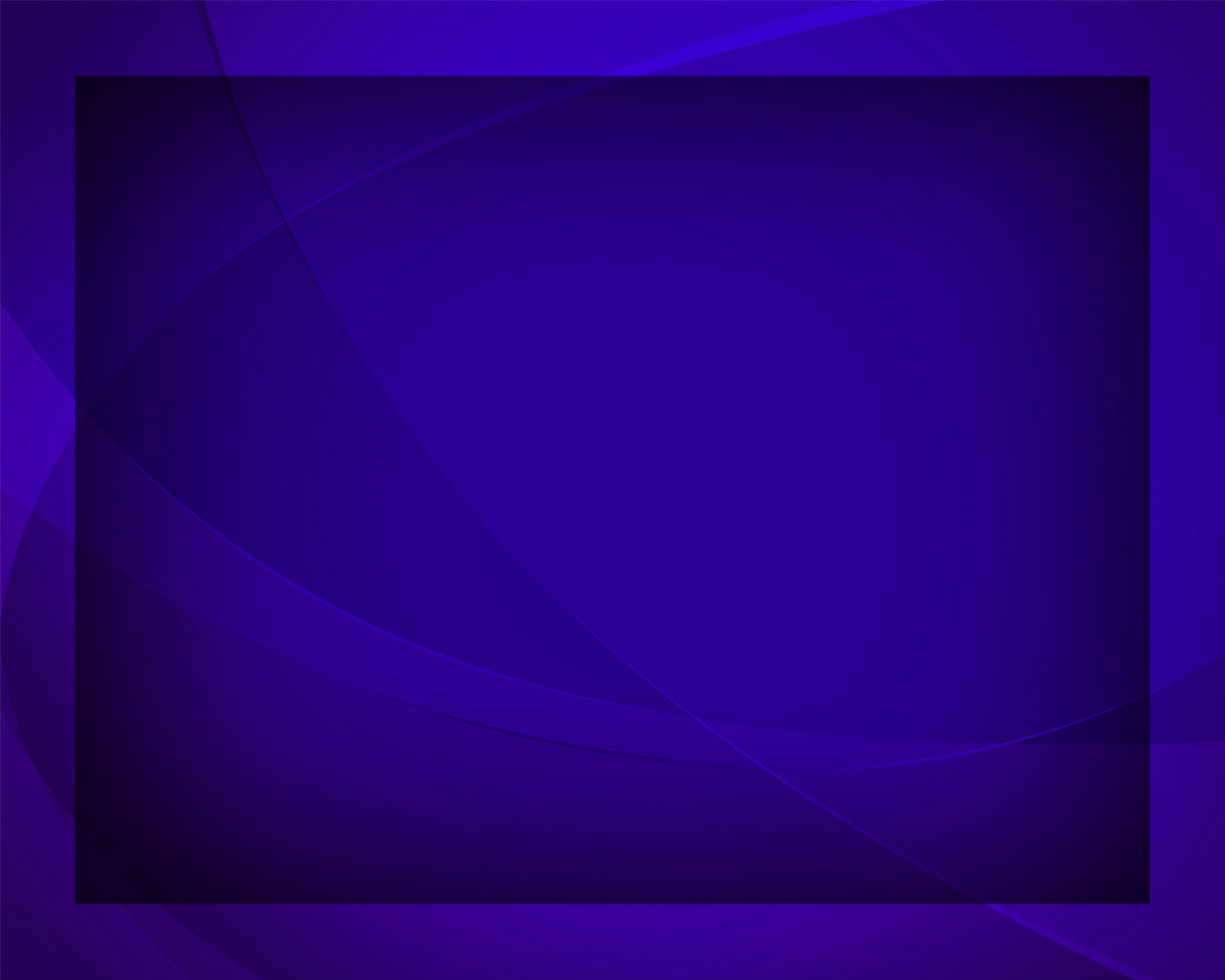 Мы призваны Богом,
Чтоб в мире греховном светить,
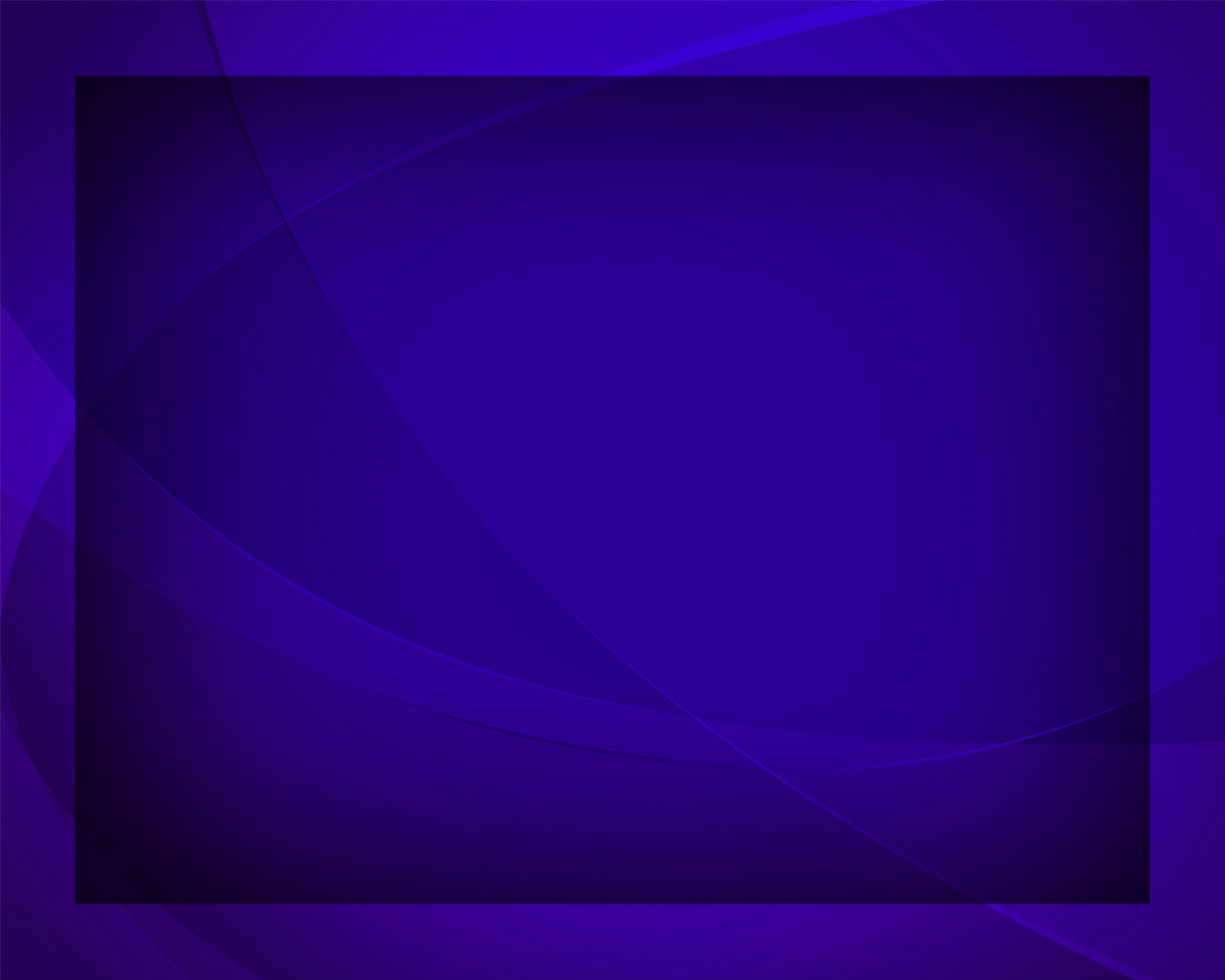 Бороться 
с пороком
И ближним 
к спасенью служить.
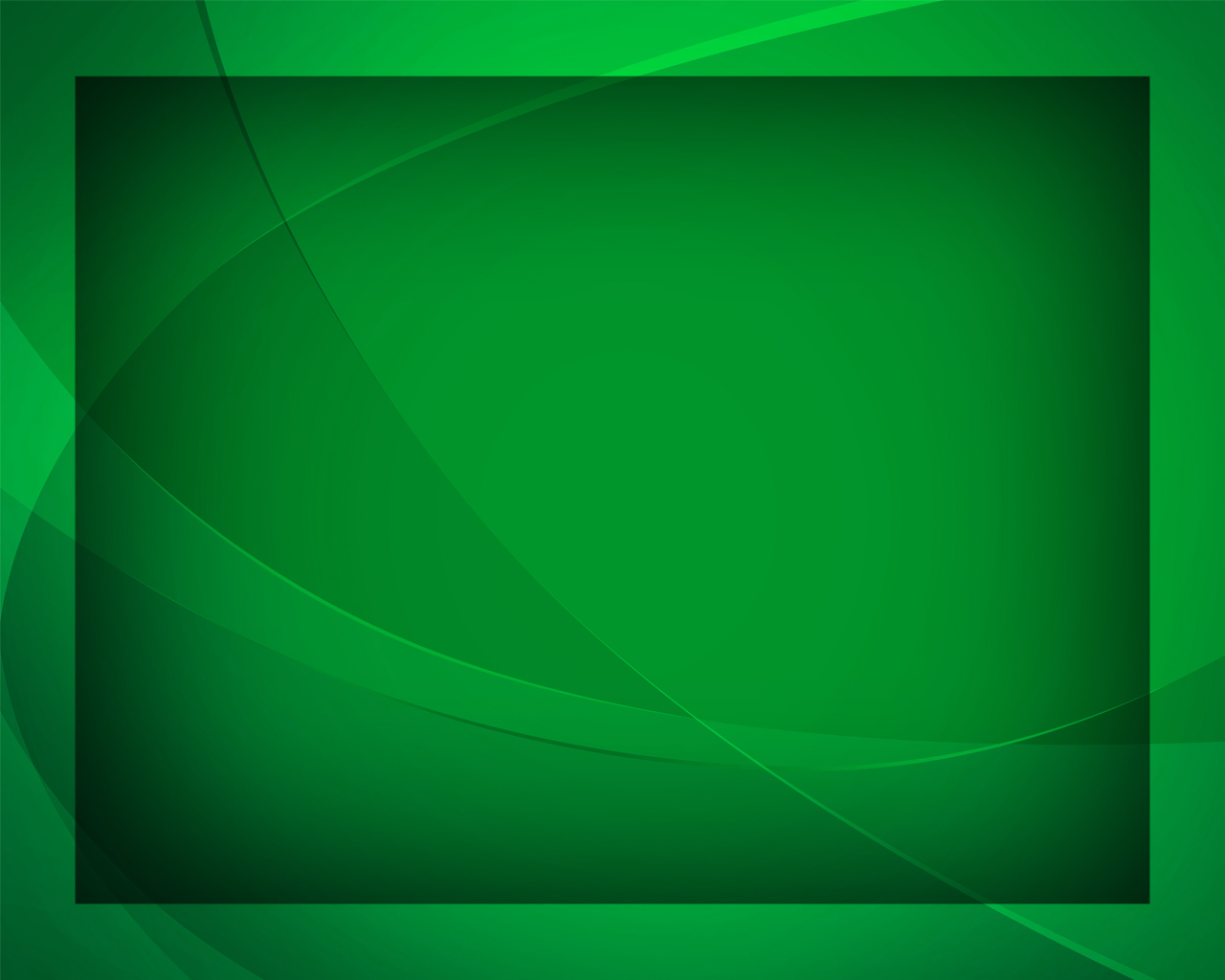 Мы призваны узкой тропою, 
Тропой испытаний идти
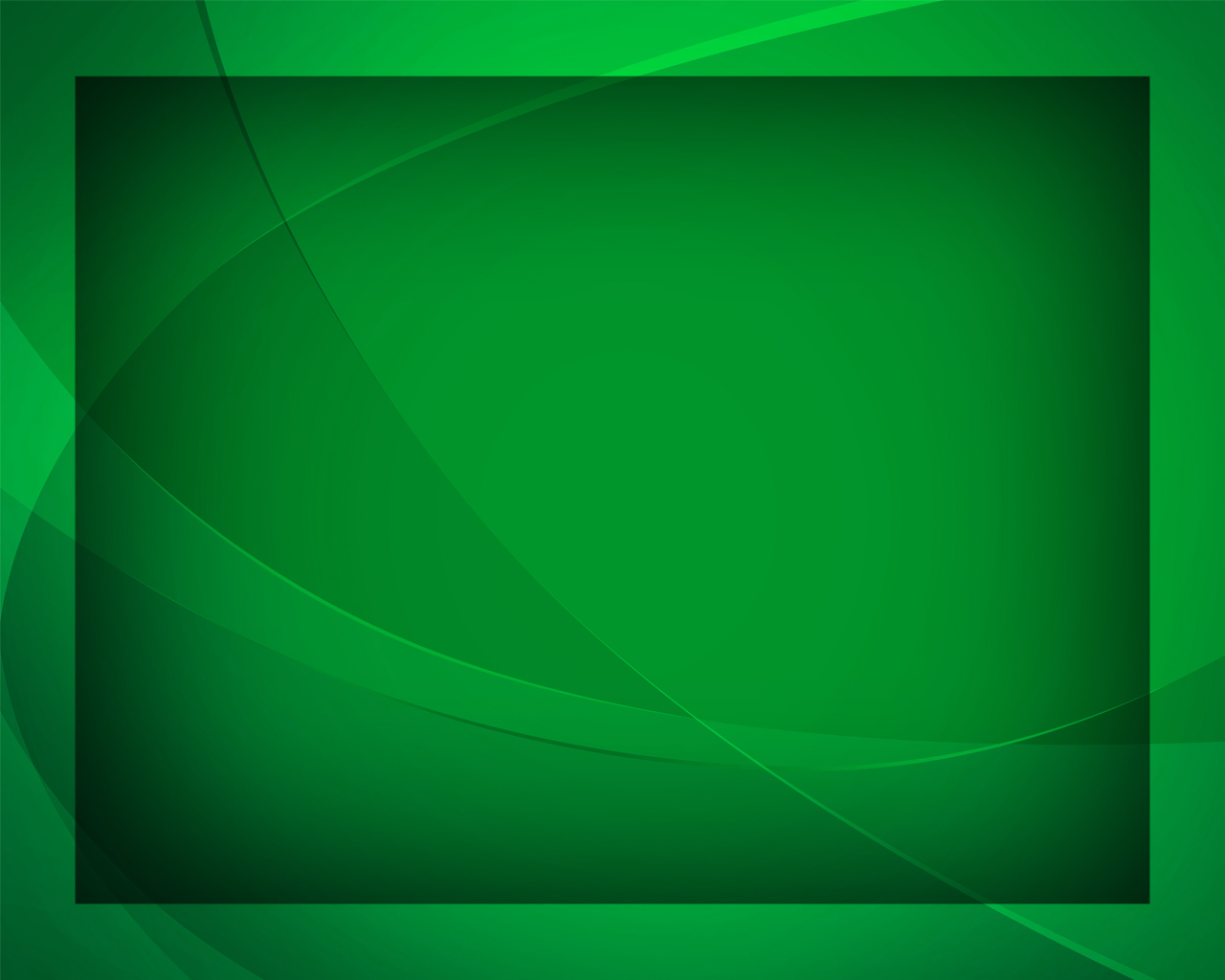 И светом Христовым собою 
Светить погибавшим 
в пути.
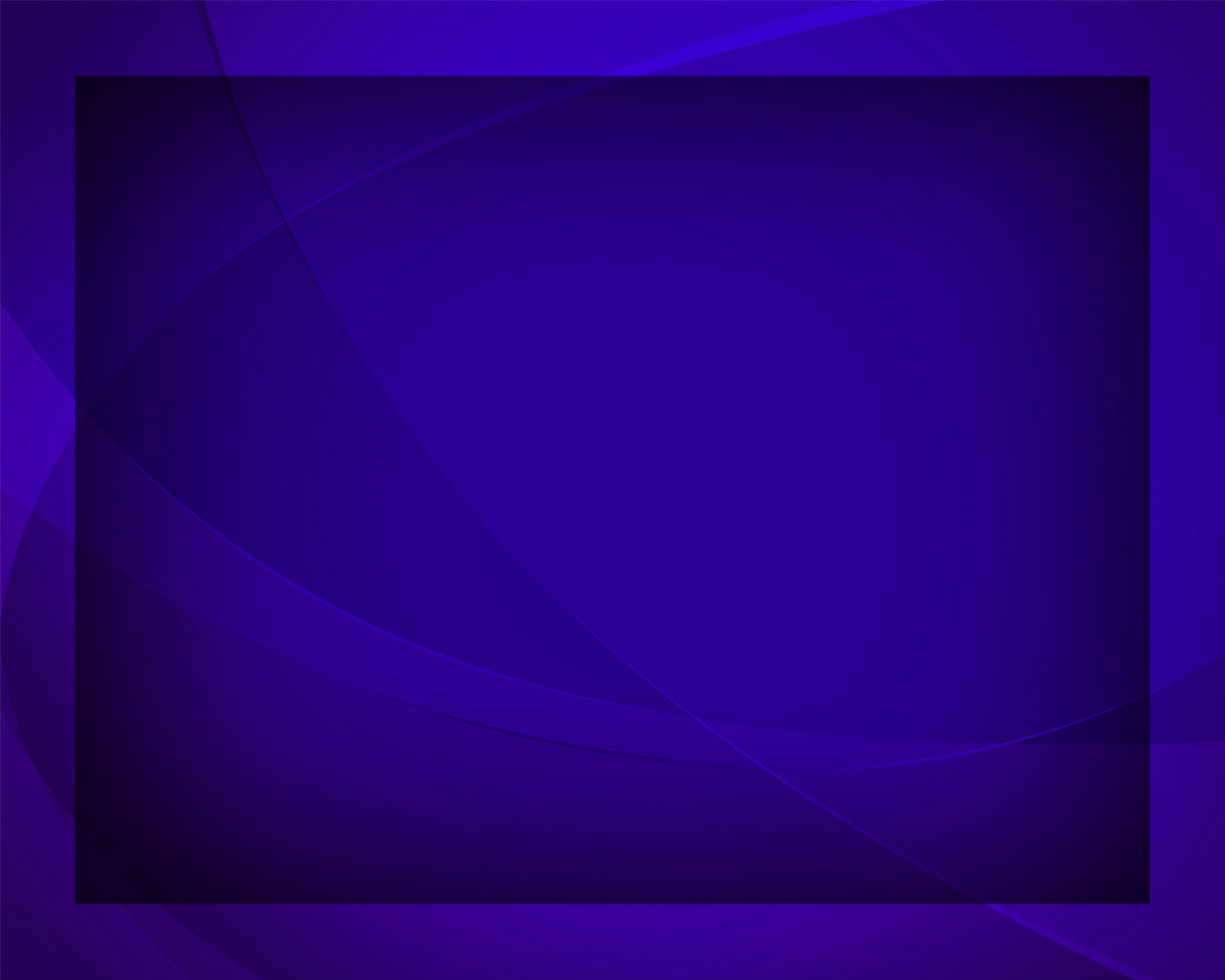 Мы призваны Богом,
Чтоб в мире греховном светить,
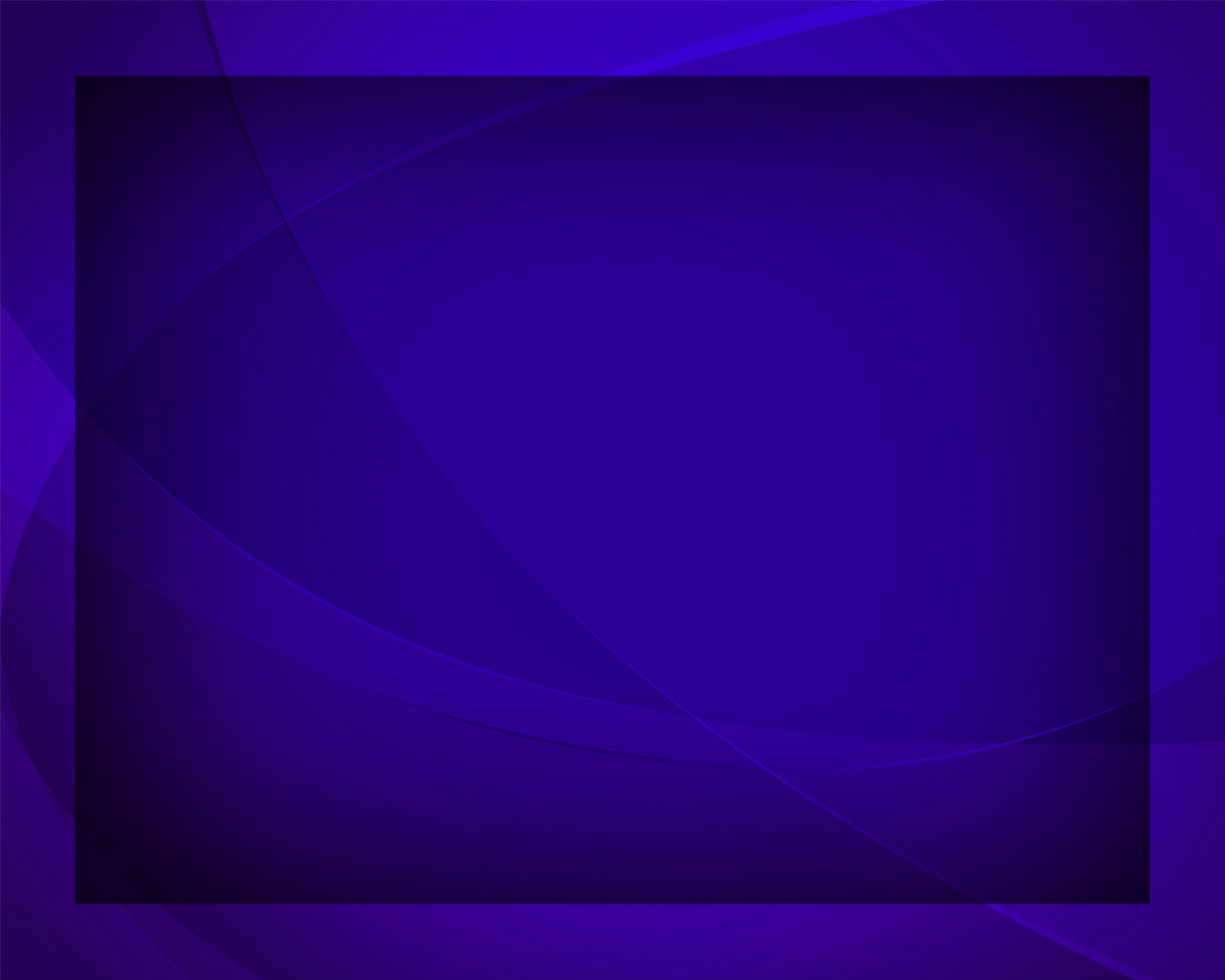 Бороться 
с пороком
И ближним 
к спасенью служить.
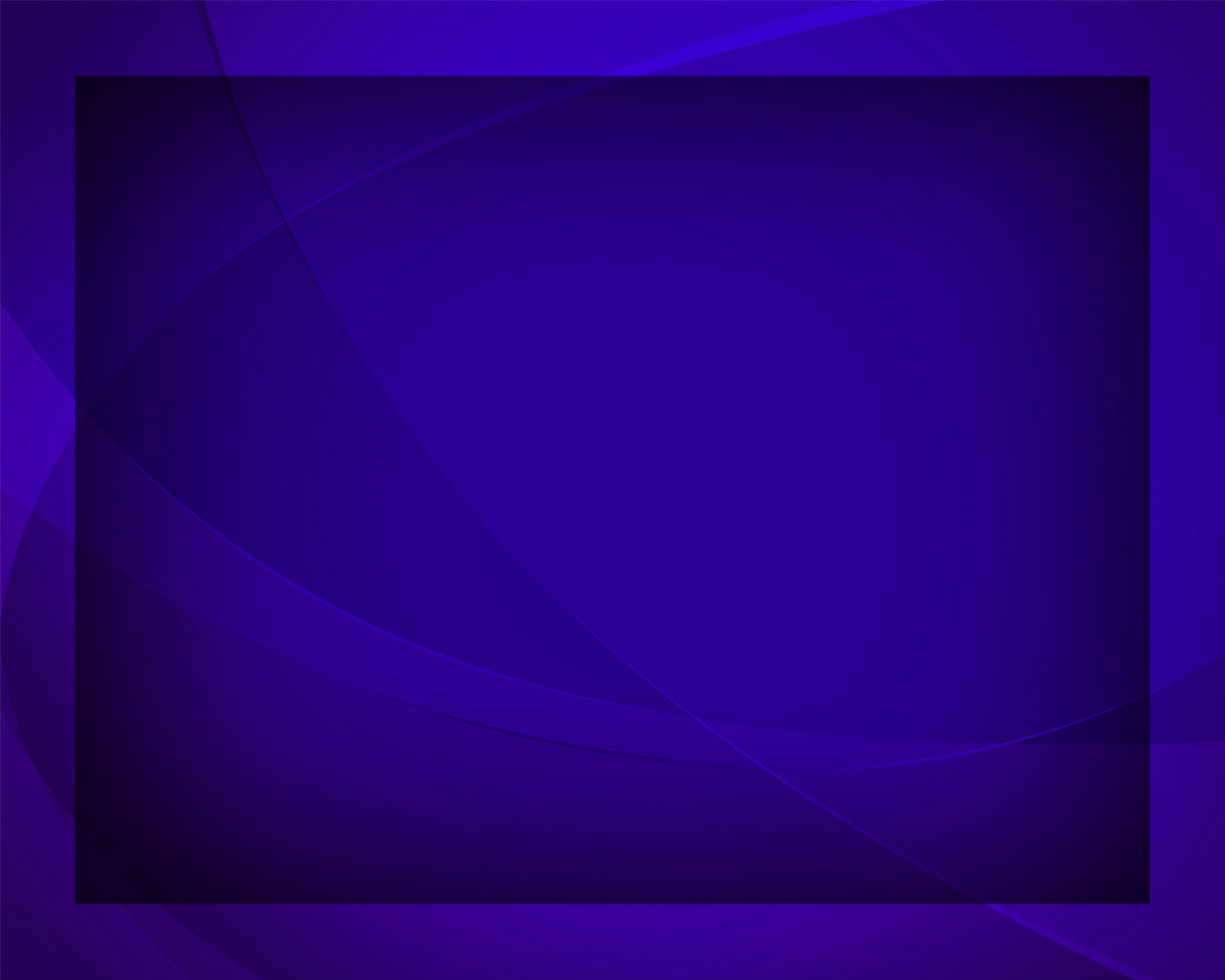